P.R GOVT DEGREE COLLEGE(A)KAKINADA
DEPT OF TELUGU
III rd B.A Special Telugu
IV Paper
నవరసాలు
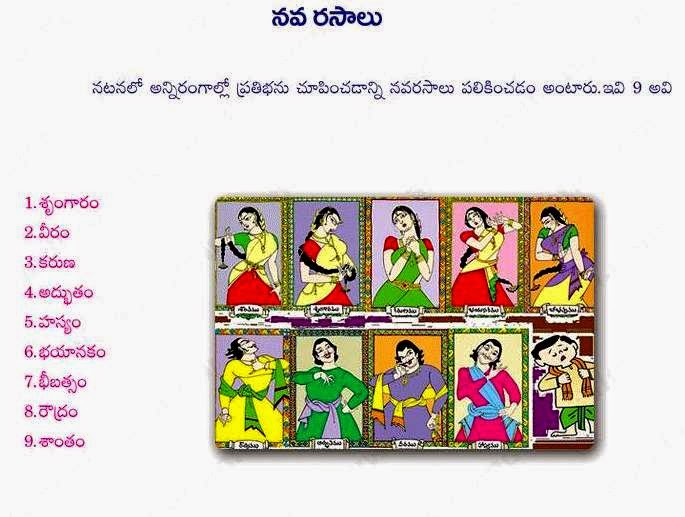 రససృష్టి
ఉత్తమ కళాసృష్టి వలన మనలో ఒక భావం ఉదయించి, దానిమూలంగా కళాసృష్టి యందు మనకొక పూర్ణ నిమగ్నత కలిగి, ఆ భావం స్థాయీపరమై పెచ్చు పెరిగి, తదనుసారంగా మనం ఒక అనిర్వచనీయమైన అపరిమిత ఆనందం అనుభవిస్తాము. అప్పుడు మనకు రసానుభూతి కలిగిందంటారు. ఆనందస్వరూపమైన ఈ అపరిమిత ఆనందాన్ని రసం అన్నారు. అందుచేత రసప్రకృతి మనలో కళాసృష్టి వలన ఉదయించే ప్రధానభావాన్ని అనుసరించి ఉంటుంది. భావాలు అనేక రకాలుగా ఉండటం చేత, రసాలు కూడా వేర్వేరుగా ఉండకతప్పదు. కాని ప్రతీభావం మనలో స్థితినందుకొని స్థాయీప్రంగా పెరిగి రసంకాగల శక్తి కలదై యుండదు. ఈశక్తి కలిగిన భావాలు కొన్ని మాత్రమే. మాంవహృదయ నైజం బాగా శోధించిన మన పూర్వపు వక్తలు, ఈ భావాలు ఎనిమిదని చెపారు. కాని కొంతకాలమైన తరువాత క్రీ.శ. 5 వ లేక 6అ శతాబ్దములో మరొక రసాన్ని నిర్వచించి శాంత రసాన్ని చేర్చి, నవ రసాలుగా నిర్ణయించారు
నవరసాలు - స్థాయీభేదాలు
శృంగారం - భావం:రతి
 వీరం - భావం:ఆవేశం
 కరుణ - భావం:దు:ఖం
 అద్భుతం - భావం:ఆశ్చర్యం
 హాస్యం - భావం:నవ్వు
 భయానకం - భావం:భయం
 బీభత్సం - భావం:జుగుప్స
 రౌద్రం - భావం:కోపం
 శాంతం - భావం:ఓర్పు
రసానుభూతి
ఒక కళాసృష్టి వలన మనలోకి మొదట ఒకభావం అంకురించి స్థితినందుకోవాలి. తదుపరి ఆభావం స్థాయీపరంగా పెరగాలి. పెరిగి, పెరిగి తుట్టతుదకు ఆభావం అంతిమస్థాయి నందుకొన్నప్పుడు ఆనందస్వరూపమైన బ్రహ్మానందాన్నీ మనం అనుభవిస్తాము. అప్పుడాభావం రసం అయ్యింది. ఈ తొలి భావం స్థితినందుకొని స్థాయీపరంగా పెరిగిందవటం చేత దీన్ని స్థాయీభావం అన్నారు. కళాసృష్టి యందలి ఈ స్థాయీభావోదయకారక అంశము విభావము' అని అంటారు. భావకారణం విభావం. ఈవిభావ కారణంగానే స్థాయీభవ అంకురం, అది వృద్ధి పొందడంకూడా. తదనుసారంగానే రసోత్పత్తికి అవకాశం. అందుచేత ద్వివిధాలుగా మన వక్తలు నిర్వచించారు: 1. ఆలంబన 2. ఉద్దీపన. స్థాయీభావోదయానికి ముఖ్య కారణమైన అంశమును ఆలంంబన విభావమనబడింది. ఈ స్థాయీభావాన్ని పెంపొందించడానికి గల కారణాంశము ఉద్దీపన విభావము. ఎందుకనగా నిలిచియున్న ష్తాయీభావాన్ని ఇది ఉద్దీపిస్తుంది.
ఈ స్థాయీభావం పెచ్చుపెరిగి విధానంలో అనేక చిన్నచిన్న భావాలు తెరలు తెరలుగా వచ్చి సమసిపోతుటాము. వీటిని సంచారీభావాలు అంటారు. ఈ సంచారీభావాలు స్థాయీభావమువలె మనలో నిలకడ చెందవు. చిన్నచిన్న వీచికలలాగ ఇవి తాకు పోతుంటాయి. అంచేత స్థాయీభావ సాగరమందు ఉదయించి, సమసిపోవు తరంగాలుగా ఈ సంచారీ భావాలను పోల్చారు.
రసానుభూతికి కళాసృష్టి ఎంతకారణభూత మవుతుందో, సామాజికుడు కూడా అంత కారణభూతుడవుతాడు. బీజమెంత ఉత్తమమైనదైనను, క్షేత్రం తగినది కాకపోయినప్పుడు తద్బీజము సరిగా ఫలించకపోవడమే గాక, ఒక్కొక్కప్పుడు అంకురవికాసములను కూడా అందుకొనకపోవచ్చును
శృంగారం
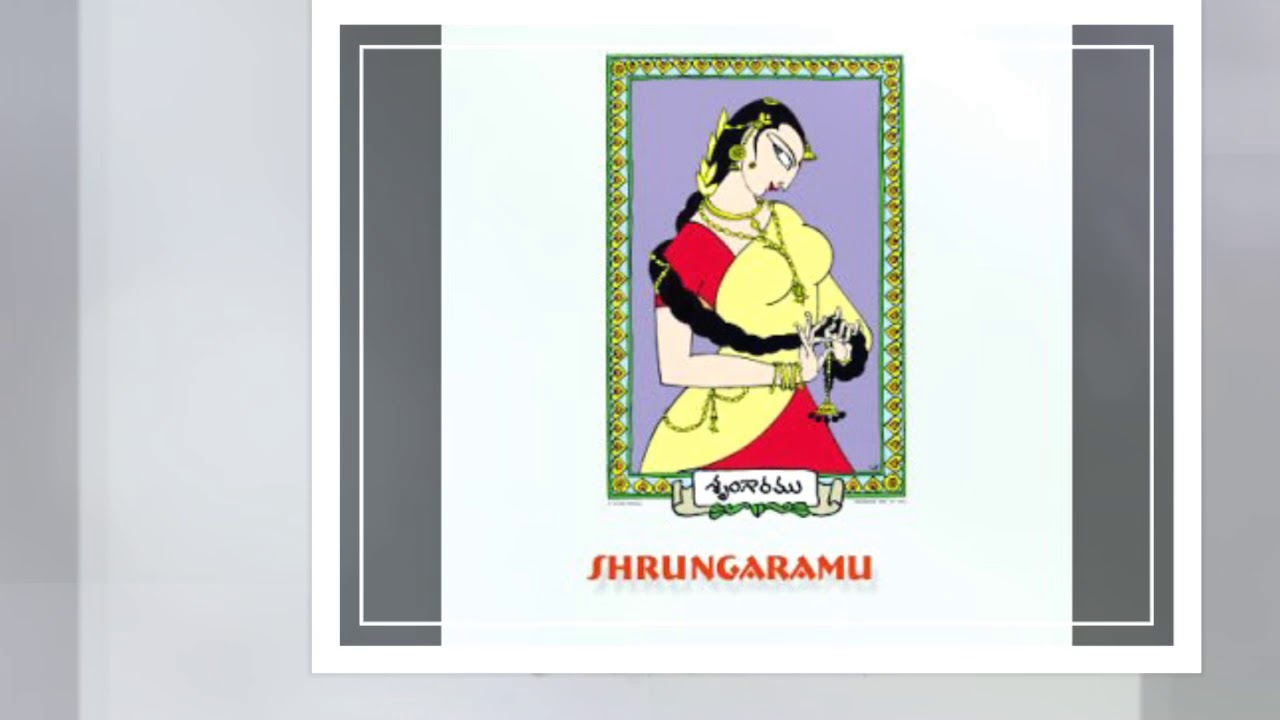 నవరసాలలో ఒక రసం శృంగారం . అందంగా కనిపించడానికి ఆరోగ్య రక్షణకు శరీరాన్ని శుభ్రపరచుకొని వివిధ వస్తువులతో అలంకరించుకోవడాన్ని శృంగారం అంటారు. బంగారం అందంగా ఉంటుంది అంతకంటే అందంగా శృంగారం ఉంటుంది, అందుకే అంటారు బంగారాన్ని మించిది శృంగారం అని. దేవాలయాలలో దేవునికి చేసే అలంకరణను శృంగారించడం అంటారు.
తన భాగస్వామి కోసం బాగా ఆకర్షించే విధంగా తయారైన పురుషుడిని శృంగారపురుషుడని, బాగా ఆకర్షించే విధంగా తయారైన స్త్రీని శృంగారవతి అని అంటారు
హాస్యము
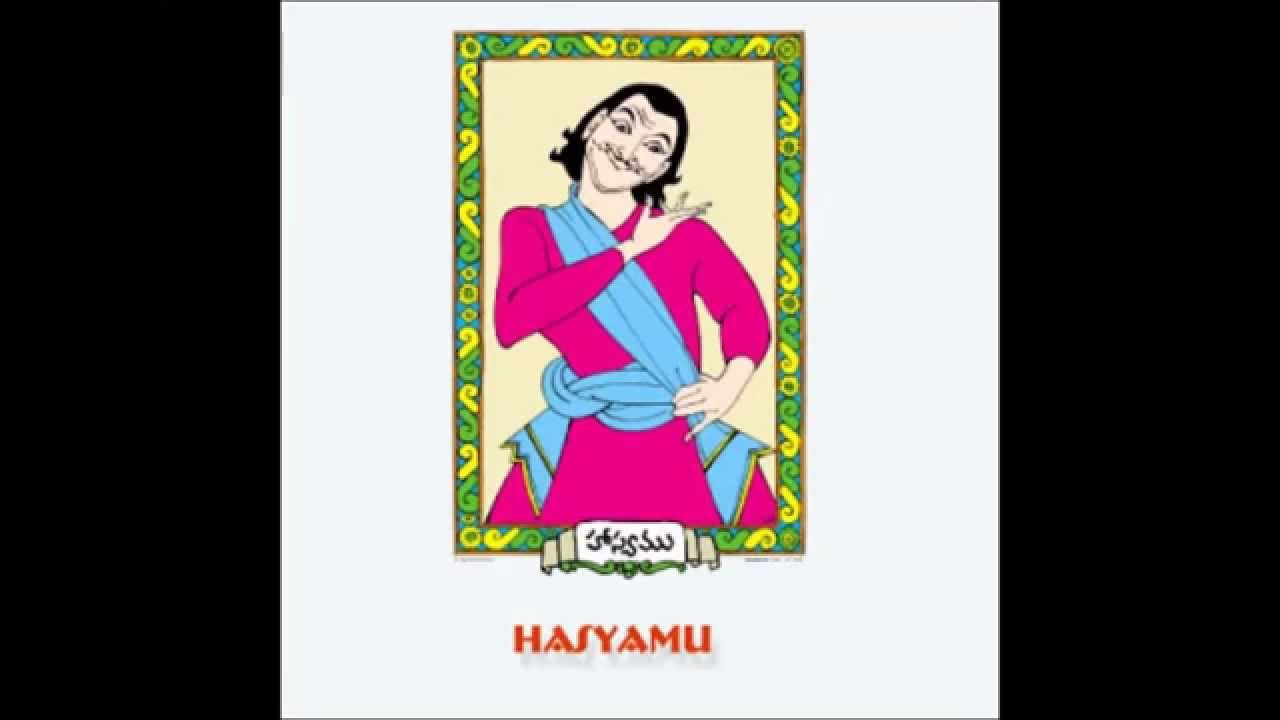 హాస్యము అనేది జీవితములో చాలా ప్రధానమైన రసం. హాస్యము (Humour or humor) అనగా వినోదం కలిగించి నవ్వు పుట్టించే లక్షణం కలిగిన ఒక భావానుభవం. హాస్యం అంటే ఏమిటి, అది ఎలా సంభవిస్తుంది, దాని వలన ప్రయోజనాలు ఇబ్బందులు ఏమిటి అనే విషయాలపై పలు అభిప్రాయాలున్నాయి. దైనందిన జీవితంలోను, సినిమాలలోను, సాహిత్యంలోను, వ్యక్తుల వ్యవహారాలలోను హాస్యం ఒక ముఖ్యమైన పాత్ర కలిగి ఉంటుంది.
హాస్యం కలిగించే సందర్భాలు
చిరునవ్వు లేదా మందహాసం
 విరగబడి నవ్వు
 వికటాట్టహాసం
 పకపక నవ్వు
 వెకిలి నవ్వు
 సుందర మందహాసం
 ముసిముసినవ్వు
 నవ్వుగాని నవ్వు
 చిద్విలాసం
 బోసినవ్వు
తిక్కన సోమయాజి చెప్పిన నవ్వుల రకాలు
వీరం
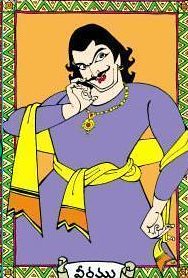 వీర రసం : వీరత్వాన్నీ, ధీరత్వాన్నీ ప్రతిఫలించే రసమిది. యుద్ధవీరం, దానవీరం, దయావీరం అని దీనిలో మూడు రకాలున్నాయి.
కరుణ
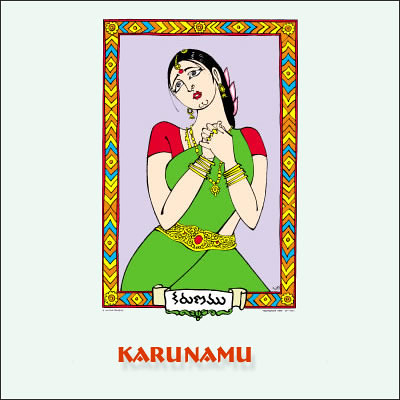 కరుణ రసం : దీనిలో కూడా మళ్లీ నిర్వేద, దైన్య, ఆలస్య, ఉన్మాద, వ్యాధి, సుప్తి, నిద్ర, మోహం, శ్రమం, గ్లాని,చింత, స్మృతి, అపస్మారం, విషాదం, జాడ్యం, శంక, మరణం అనేవి ఉన్నాయి. వీటిని సంచారులు అంటారు.
అద్భుతం
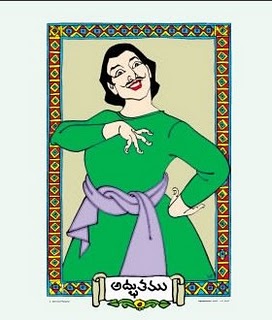 అద్భుత రసం : జీవితంలో జరిగే ఆశ్చర్యకరమైన సంఘటనల నుంచి అద్భుత రసం పుడుతుంది.
భయానకం
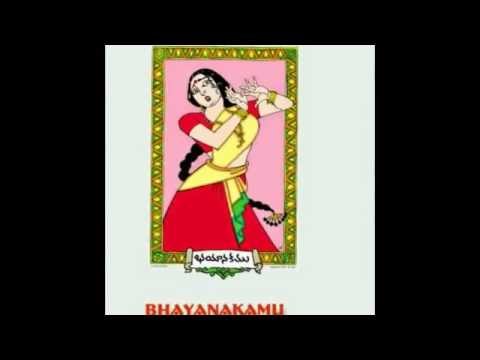 భయానకం : భయంకరమైన దృశ్యాలు చూసినప్పుడూ, విన్నప్పుడూ పుట్టేది భయానక రసం. బీభత్స రసం బీభత్సమైన వాతావరణంలో ఇది పుడుతుంది. ఆ తరువాత విచారం కలుగుతుంది.
రౌద్రం
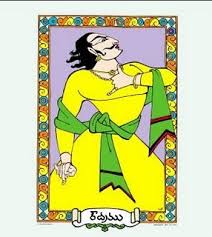 రౌద్ర రసం : విపరీతమైన కోపం నుంచి రౌద్ర రసం పుడుతుంది.
శాంతం
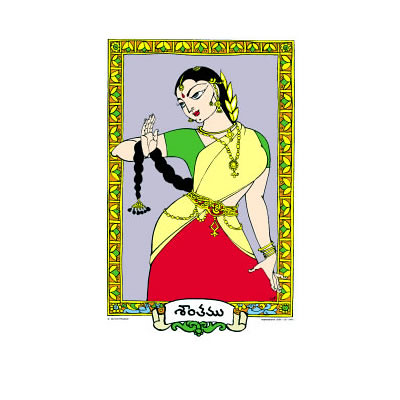 శాంత రసం : ఎటువంటి అపేక్ష లేకుండా ఉండే వైరాగ్యం నుంచి శాంత రసం పుడుతుంది
బీభత్సం
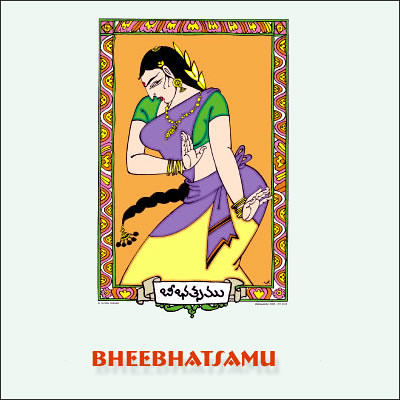 బీభత్స రసం బీభత్సమైన వాతావరణంలో ఇది పుడుతుంది. ఆ తరువాత విచారం కలుగుతుంది.